Felvilágosodás és klasszicizmus
A felvilágosodás
17-18. századi eszmeáramlat
józan ész világossága ↔ „sötét” középkor
cél: tudatlanság leküzdése, tudományok fejlesztése, felvilágosítás, nevelés
filozófiai alapja:
empirizmus (Bacon, Locke):
	egyedi tapasztalatokból → általánosításig (indukció)
racionalizmus (Descartes):
	általánostól → egyes megismeréséig (dedukció)
deizmus: Isten megteremtette a világot, de nem avatkozik be a működésébe
természeti törvények ↔ feudális kiváltságok
→ előkészíti a polgári forradalmakat
Klasszicizmus
classis ‚osztály’ ~ ‚első osztályú’
a felvilágosodás korának uralkodó stílusirányzata (18-19. sz.)
legkorábban az építészetben és drámában jelentkezik (irodalomban: 1630-1830 között)
a barokk ellenhatásaként jön létre
antik görög-római művészet utánzása (Winckelmann: Az ókor művészetének története) 
cél: gyönyörködtetni + tanítani → szép és jó
a „tökéletes” remekművek alapján merev szabályok megfogalmazása és szigorú betartása (lásd pl. Arisztotelész: Poétika)
műnemek és műfajok éles elválasztása, műfajeszmények követése
valószerű cselekmény
harmónia (pl.: szenvedélyek és észszerűség; polgárság és nemesség közti egyensúly, uralkodó tisztelete)
kerek, lezárt forma; egyszerű, világos szerkezet („nemes egyszerűség és csendes nagyság”)
aprólékos műgond, formai tökélyre törekvés
fennkölt stílus
Művészetek
festészet: Goya, David
szobrászat: Canova, Thorvaldsen
építészet: Chalgrin, Smirke, Schinkel
zene: Haydn, Mozart, Beethoven
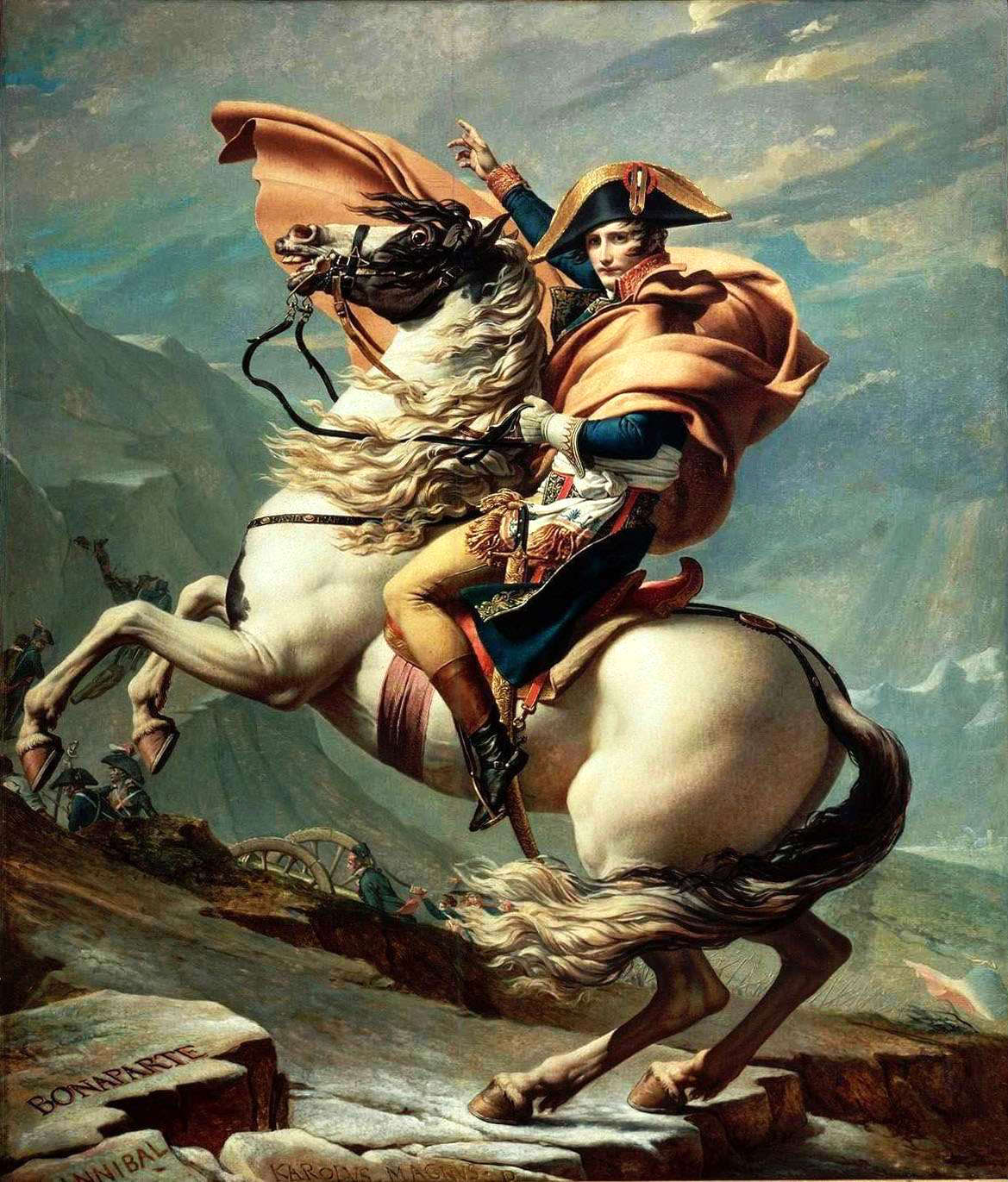 David: Napóleon átkel az Alpokon
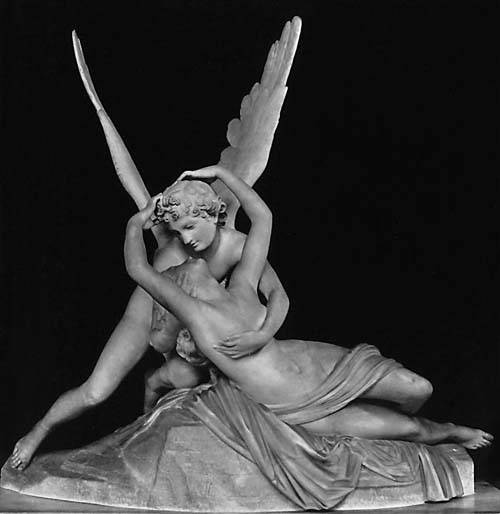 Canova: Amor és Psyche
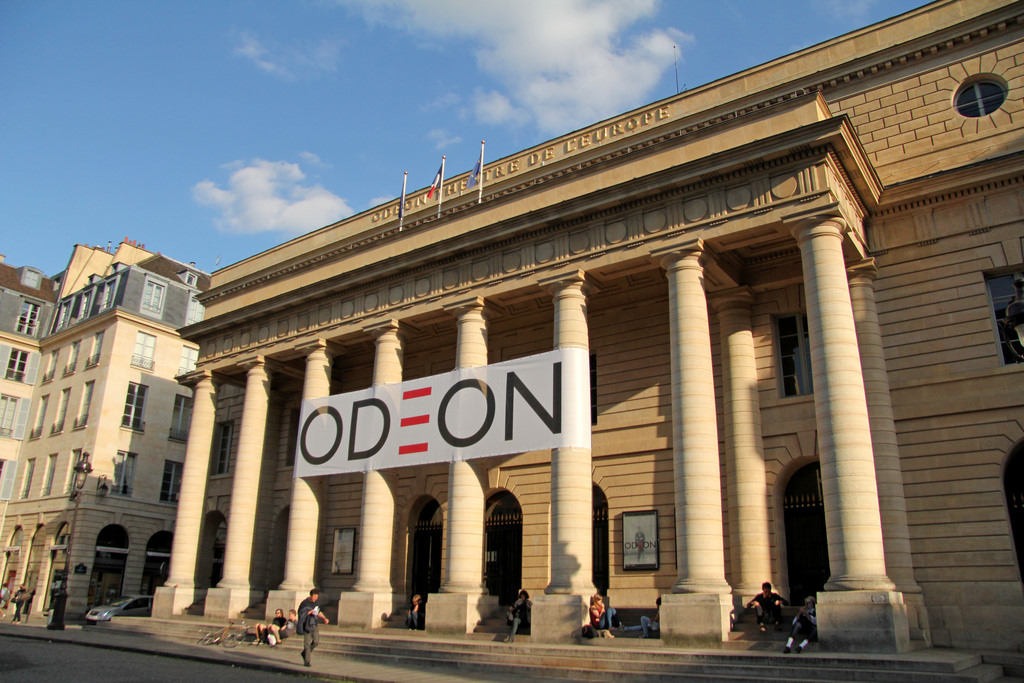 Chalgrin: Odeon, Párizs
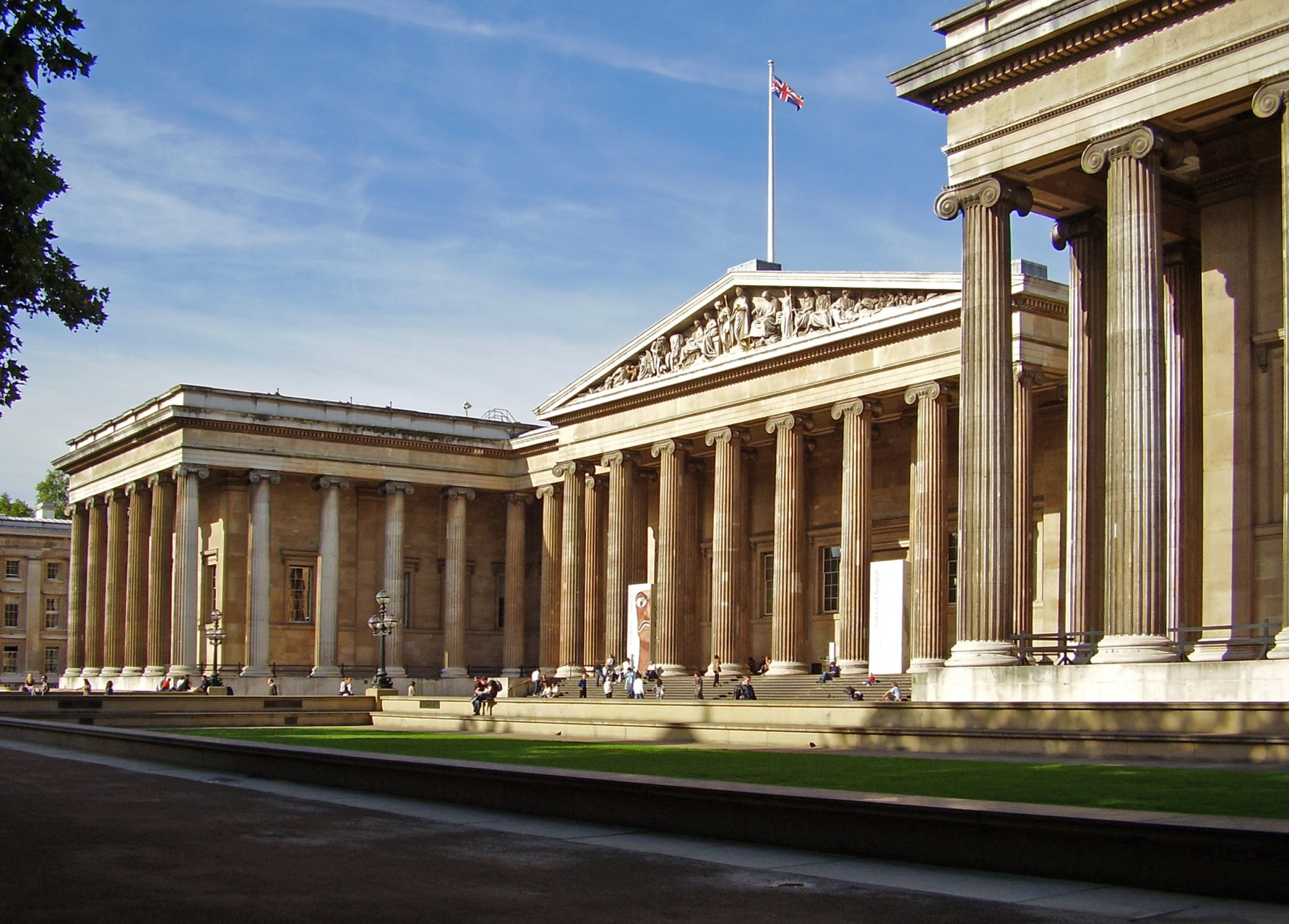 Smirke: British Museum, London
A klasszicista dráma
a klasszicizmus vezető műneme
középkori hagyományok elvetése, Shakespeare „feledésbe merül”
hármas egység elve:
1 helyszínen
1 napon
1 cselekményszál
(lásd: Boileau – Költészettan)
képzelet mellőzése
mértéktartás (semmi, ami sértheti a közönség érzékenységét)
felvonások (ötös tagoltság) → függöny
kész jellemek (női színészek is)
első nyilvános kőszínházak                             (pl.: Comédie Française, 1680)
francia drámaírók: Corneille, Racine, Molière
Jean Racine: Phaedra (1677)
források: Euripidész: Hippolütosz, Seneca: Phaedra
műfaj: klasszicista tragédia
főszereplők: Theseus, Phaedra, Hippolytos, Aricia 
árnyalt jellemábrázolás
szerkesztésmód: zárt, lineáris cselekményvezetés + párhuzamos jelenetezés
fordulatos cselekmény helyett a lelki folyamatok, érzelmek ábrázolása
közéleti problémák (trónutódlás kérdése) helyett magánéleti válság a középpontban
végzetszerűség, szabad akarat hiánya
verses forma, választékos és világos nyelvezet
Molière (1622–1673)
eredeti neve: Jean-Baptiste Poquelin
jezsuita kollágiumba jár, majd az egyetemen jogot és filozófiát tanul
társulatával (Illustre Théâtre) megbukik Párizsban → adósok börtönébe kerül
vándorszínész (főleg komikus szerepek)
visszatér Párizsba → XIV. Lajos támogatja: a királyi palota színházába költözik
megházasodik (Armande Béjart)
tüdőbeteg, a Képzelt beteg előadása közben rosszul lesz a színpadon, és éjjel meghal
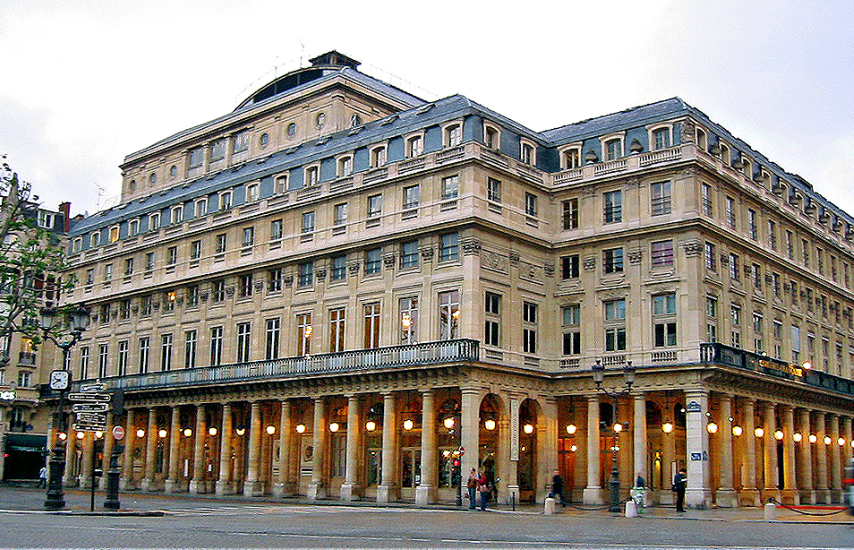 Comédie Française
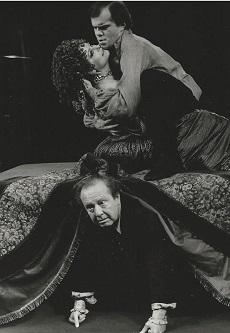 Fontosabb művei
Kényeskedők
Nők iskolája
A fösvény
Az úrhatnám polgár
Tartuffe
Scapin furfangjai
Képzelt beteg
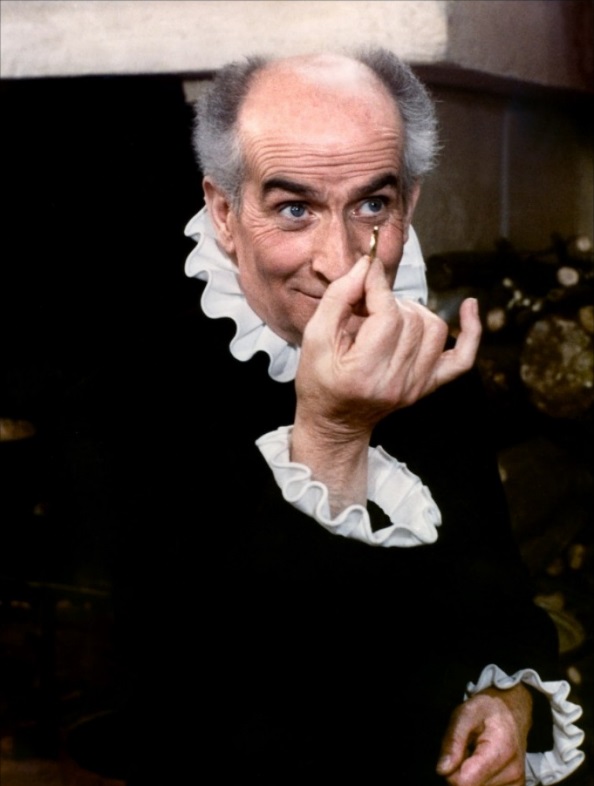 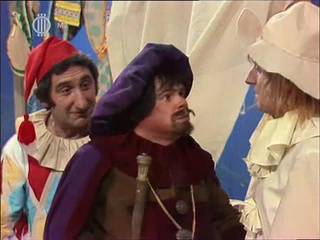 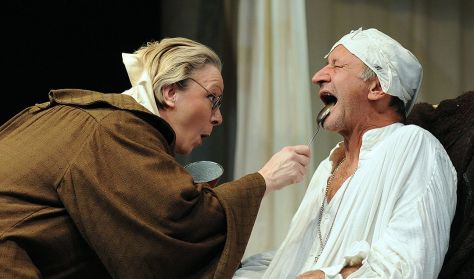 Farce
francia népi bohózat, vásári komédia (14–16. sz.)
eredetileg a középkori misztériumjátékok és moralitások jelenetei között
általános emberi tulajdonságokat megtestesítő negatív típusok nevetségessé válása
gyakran nyers, durva, trágár stílus
Commedia dell’arte
itáliai eredetű népi bohózat (16–18. sz.)
vándorszínész társulatok
cselekményvázlat (canovaccio, kanavász) alapján → rögtönzésre épül (sémák)
jelenetező technika
állandó típusok (tipi fissi), maszkok
táncos-zenés betétek, bűvésztrükkök, bohóctréfák
Állandó típusok
Capitano, a szájhős katona
Dottore, a tudálékos orvos vagy jogász
Pantalone, az orránál fogva vezethető zsugori öreg kereskedő
Tartaglia, a dadogós hivatalnok
sorsüldözött szerelmesek
zanni-szerepek (mellékszereplők, szolga-szerepek):
Arlecchino, a naiv, kissé nehéz felfogású szolgalegény
Brighella, az agyafúrt intrikus szolga
Colombina, a szerelmeseket segítő, okos szolgálólány
Pedrolino, eleinte ostoba, később melankolikus szerelmes bohóc, a franciáknál Pierrot
Pulcinella, a bűnös hajlamú púpos
A fösvény (1668)
a történet ókori előzményei (Plautus)
hármas egység elve
cím → Harpagon jellemábrázolása
tragikus problémát old meg a vígjáték eszközeivel
ítéletet mond saját korának erkölcseiről
Tartuffe (1664, 1669)
először nagy botrányt kavar, a párizsi érsek követelésére betiltják
műfaja: verses komédia
	(versforma: páros rímű alexandrinus)
források: római komédia, farce, commedia dell’arte hagyományai
hármas egység elve
jellem- és helyzetkomikum
változatlan jellemek, több nézőpontból ábrázolva
Szerkezet
Expozíció: in medias res kezdés (háromgenerációs családi vita)
Bonyodalom: Orgon döntése lánya és Tartuffe házasságáról 
Cselekmény kibontakozása: események felgyorsulása (Tartuffe vallomása Elmirának, leleplezés)
Tetőpont: tragikus fejlemények („kazetta”, kilakoltatás)
Megoldás: váratlan, szerencsés fordulat (Tartuffe letartóztatása)
Szereplők viszonyrendszere
Jellemek
Tartuffe
az első két felvonásban nem jelenik meg (késleltetés + előreutalás)
egy idegen, aki megosztja a családot
nincstelenként érkezett
a rendőrség által körözött bűnöző, csaló
egy abszolút igazság nevében lép fel, valójában saját érdekeit szerint cselekszik
parazita, álszent, képmutató
agyafúrt, gonosz
Orgon
tehetős párizsi polgár, családfő
első házasságából két gyermeke van
vallásos
naiv, hiszékeny
Tartuffe legfőbb pártfogója (valójában eszközévé válik)
Elmira
Orgon második felesége
fiatal, társasági életet élő nő
férjéhez hű

Damis
az elsőszülött fiú
túl szenvedélyes, lobbanékony
apja kitagadja
Mariane
Orgon leánya
szerelmes Valérba, de nem tiltakozik, amikor apja Tartuffe-höz adná feleségül
	(az engedelmességre és a szeméremre hivatkozva)
naiv, félszeg, esetlen, tehetetlen

Valér
még kívülálló, akit Orgon ígérete és Mariane-hoz fűződő szerelme köt a családhoz
Dorine
Mariane komornája
nem cseléd, inkább társalkodónő
józan, bátor, talpraesett, szókimondó
fontos szerepe van a cselekmény bonyolításában

Cléante
Elmira bátyja
mértéktartó, józan, bölcs
az eseményeket tárgyilagosan ítéli meg
rezonőr: a szerző álláspontját közvetíti
Cléante-ról
„Cléante Parti Nagynál színtelenné válik, megkockáztatom: feleslegessé. Moliére-nél valódi jellemmel rendelkezett, magatartásával, beszédmodorával egyúttal jellemezte a kort és a családot is, a felszínes és üres okoskodás, a „szabadgondolkodás”, ahogy Moliére írja, komikussá tette Cléante figuráját. (…) Cléante teljesen felesleges a család életében. Felesleges a világban. Mégis jelen van.”
(Halász Glória)
SzerkezetExpozíció
„in medias res” kezdés
családi vita
sokszereplős jelenet – de a két főszereplő hiányzik
családi viszonyok tisztázása 
drámai alaphelyzet, értékkonfliktus felvázolása
a szerző irányítja a befogadó értékítéletét → Tartuffe álszentsége kezdettől fogva nyilvánvaló a befogadó számára
Bonyodalom
Orgon terve: Mariane és Tartuffe házassága → észszerűtlen és erkölcstelen
Kibontakozás
Tartuffe megjelenése (III/2.)
Tartuffe – Elmira (– Damis): első szerelmi vallomás (III/3.)
Orgon kitagadja Damist, és Tartuffe nevére íratja vagyonát
Tartuffe – Elmira (– Orgon): második szerelmi vallomás (IV/5.)
Tetőpont
Tartuffe „győzelme”
tragikus fejlemények
kazetta
kilakoltatás
Megoldás
rendőrtiszt megérkezése
váratlan fordulat: külső beavatkozás („rex ex machina”)
Tartuffe leleplezése és letartóztatása → erkölcsi rend helyreállítása
Valér és Mariane házassága → családi egység és béke helyreállítása
Értelmezés
értékkonfliktus
családi összetartozás ↔ álszentség
valóság ↔ látszat
őszinte vallásosság ↔ bigott elvakultság 
a mű célja: a bűnök leleplezése, az emberek nevelése
bűnök: képmutatás és hiszékenység, bigottság
a józan ész diadala; családi összetartozás
XIV. Lajos dicsérete: az abszolút uralkodó mint az igazságosság, észszerűség, rend legfőbb letéteményese és őre